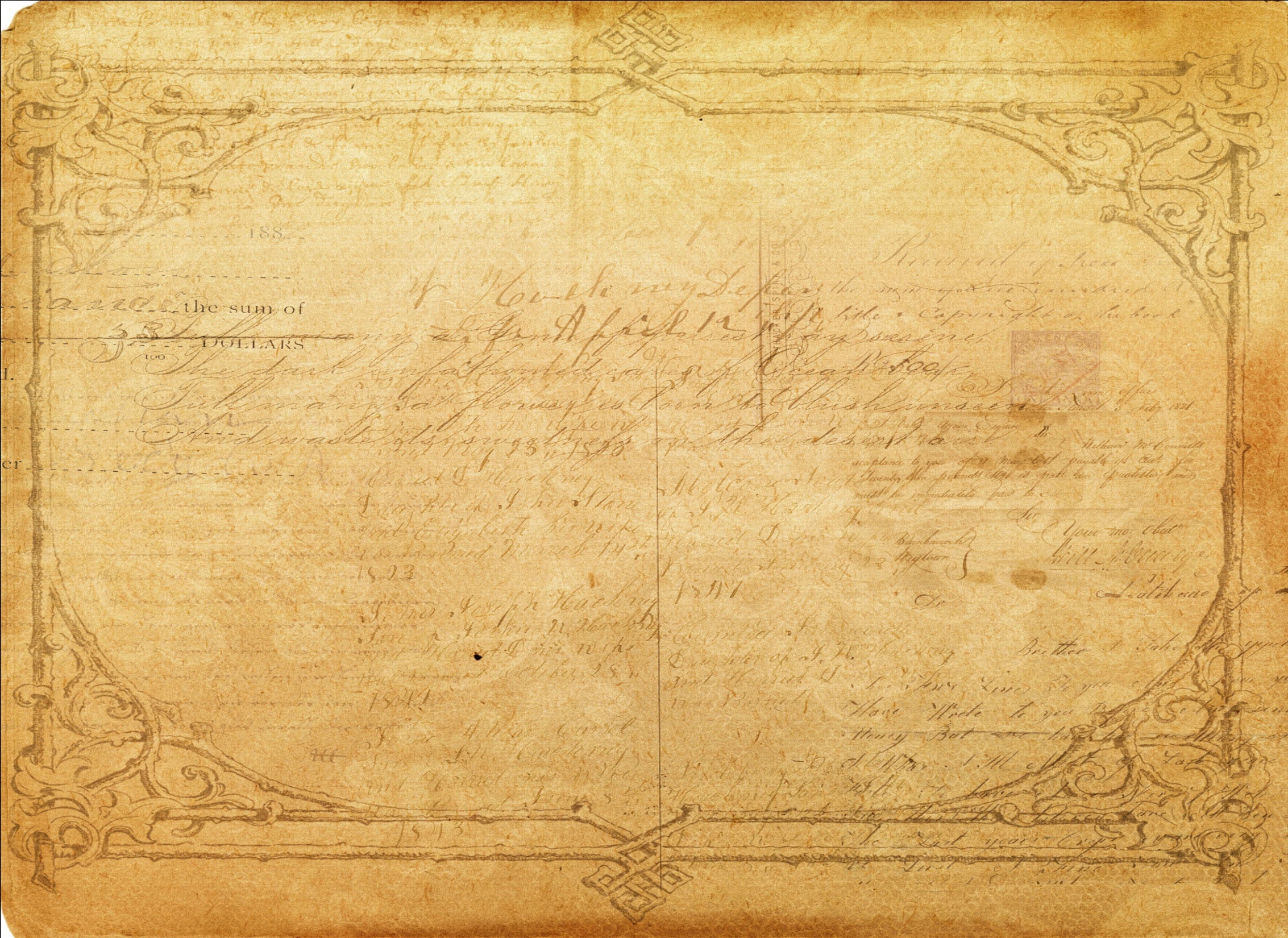 Аналіз рівня освіченості, ерудованості  та реабілітації школярів  на кожному етапі уроку
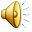 Пріоритетними напрямками роботи нашого закладу є розкриття потенційних можливостей та здібностей учнів, впровадження особистісно орієнтованого навчання, широке використання комп’ютерних технологій та здійснення компенсаторно-реабілітаційного впливу  на розвиток учнів
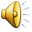 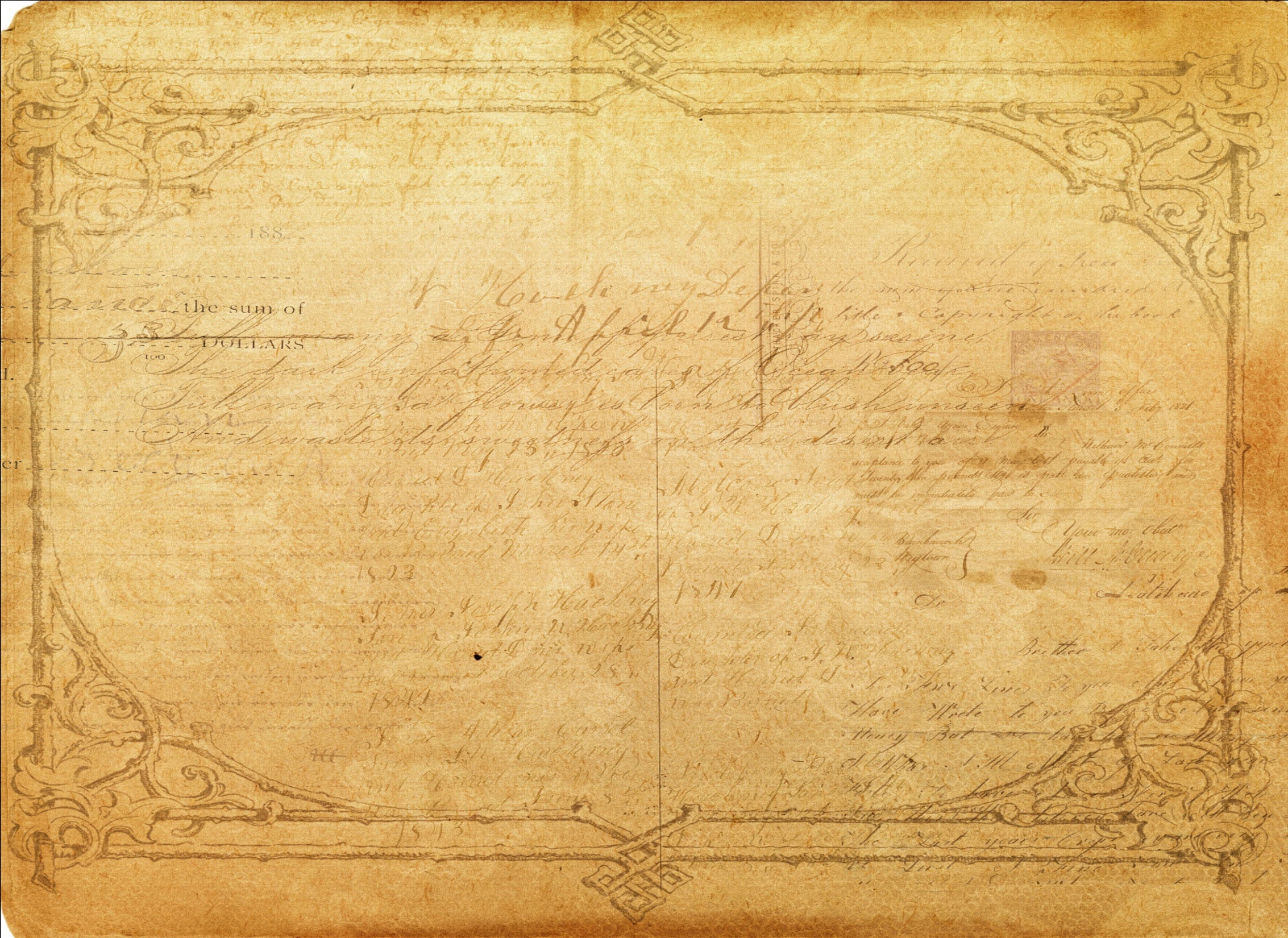 Впровадження інноваційних, комп’ютерних технологій та здійснення корекційно-розвиткової реабілітаційної роботи веде до подолання дефектів розвитку та суттєво покращує адаптаційні можливості дітей з комплексними вадами розвитку
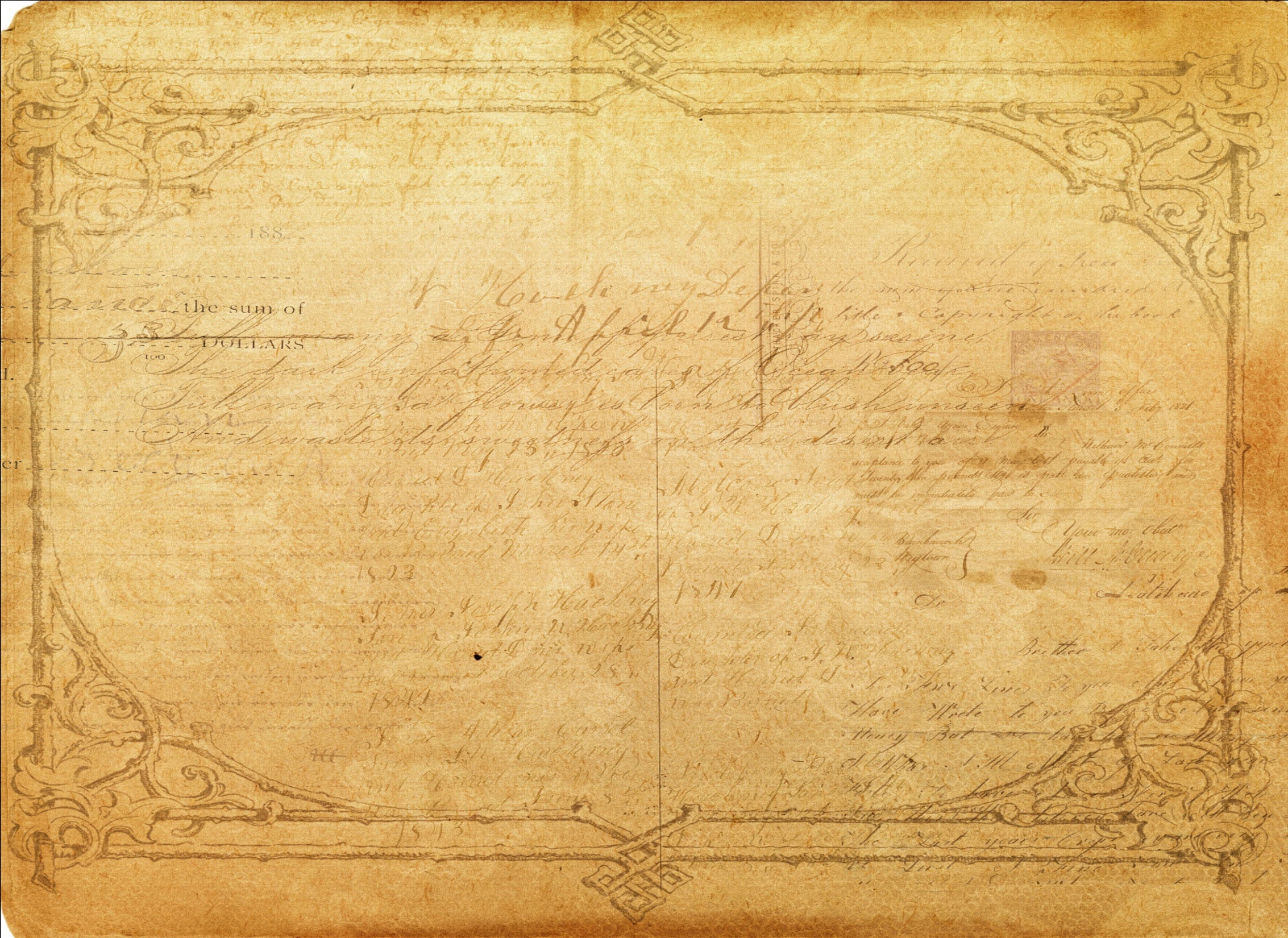 Проблеми підвищення рівня навченості учнів з фізики завжди були актуальними. Тому і виникає проблема викладання фізики, пов'язана з гуманізацією освіти
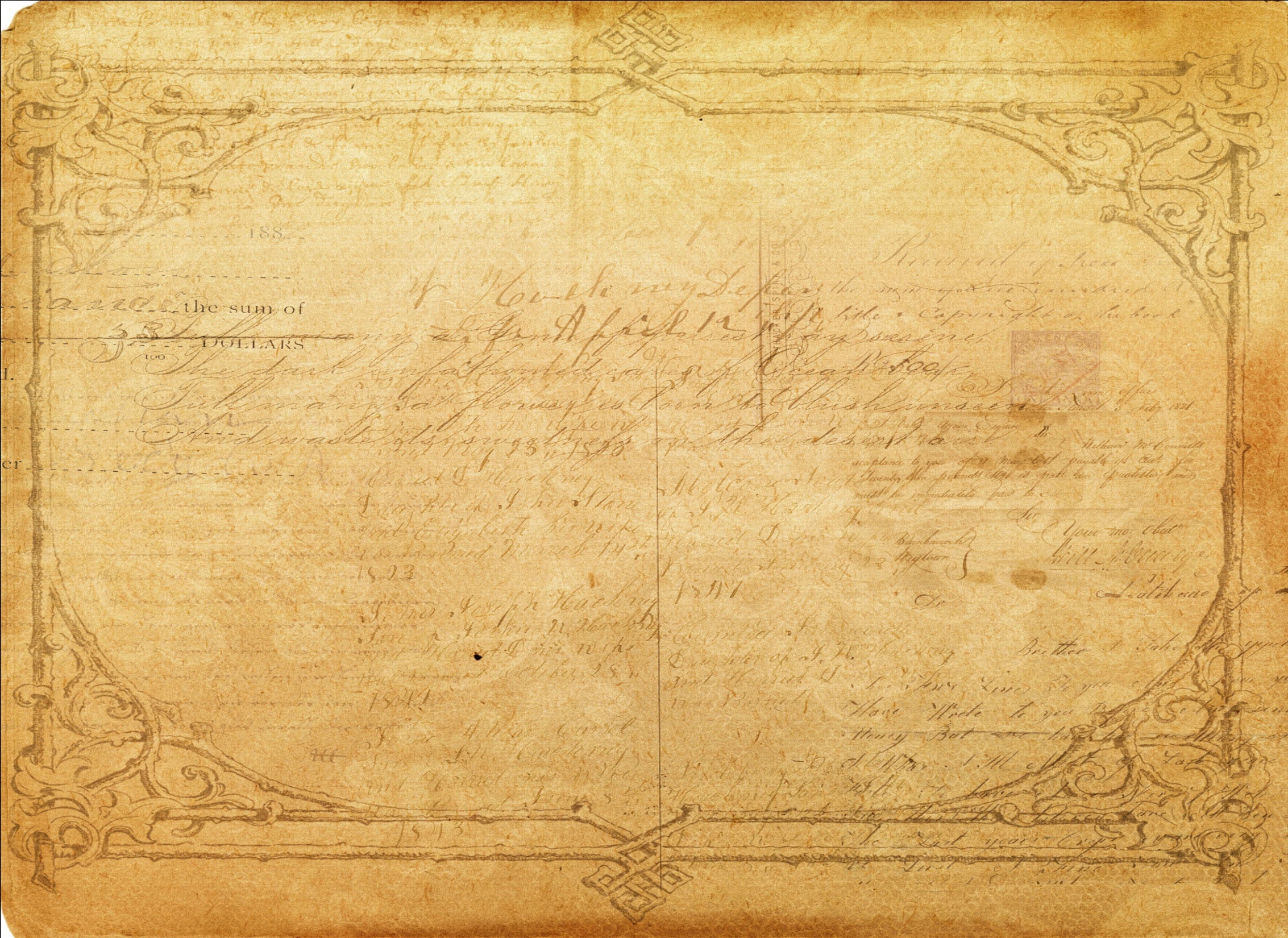 Під якістю освіти треба розуміти співвідношення мети і результатів, які планує отримати вчитель. Для цього необхідно визначити рівень індивідуальних досягнень всіх учнів у системі моніторингу, створити стійкий зворотній зв'язок «вчитель-учень», намітити подальший план роботи для розвитку кожної особистості
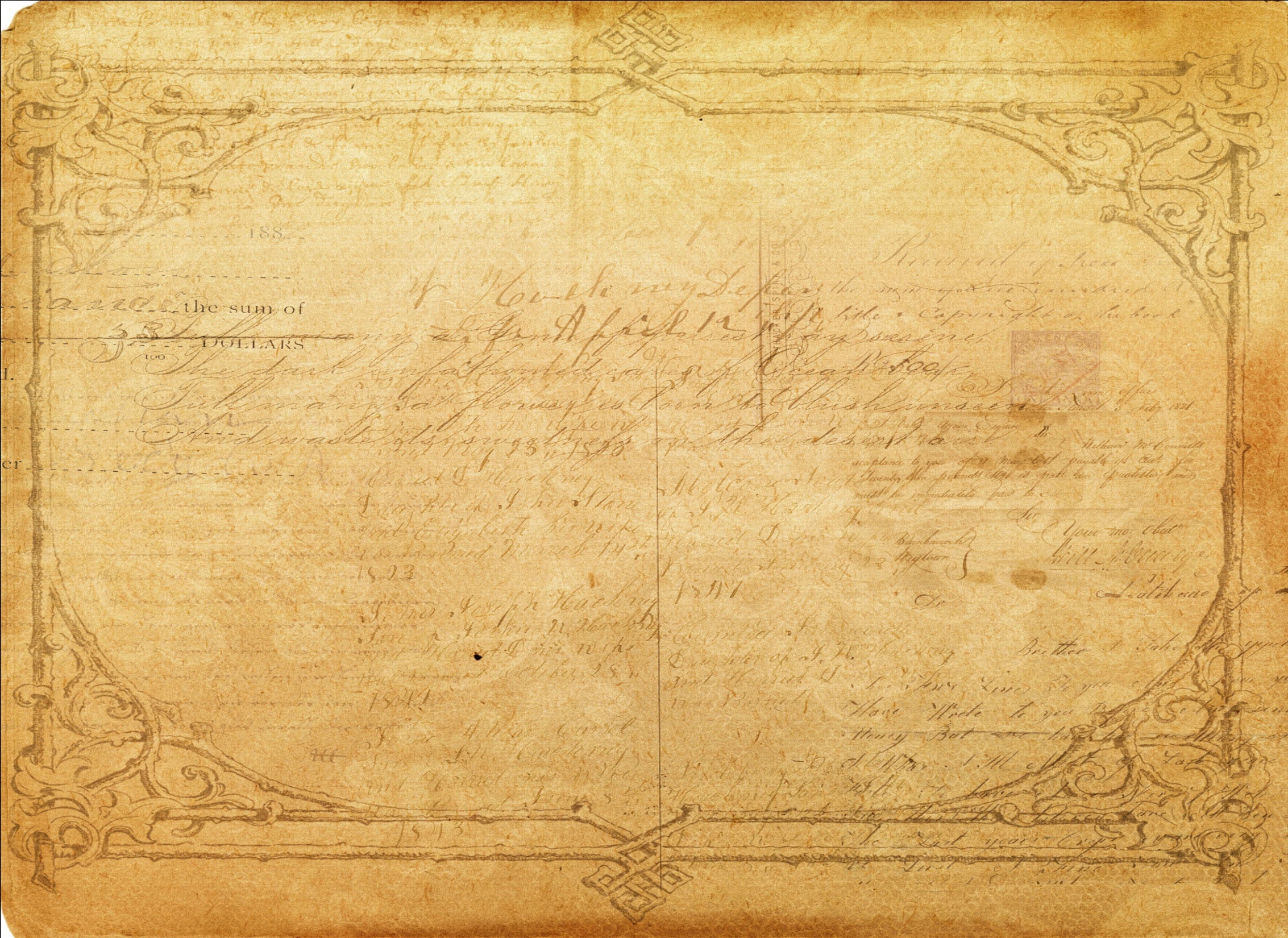 Основною метою в роботі вчителя є розвиток особистості учня, створення необхідних умов для освітнього процесу, аналізуючи при цьому спостереження його результативності
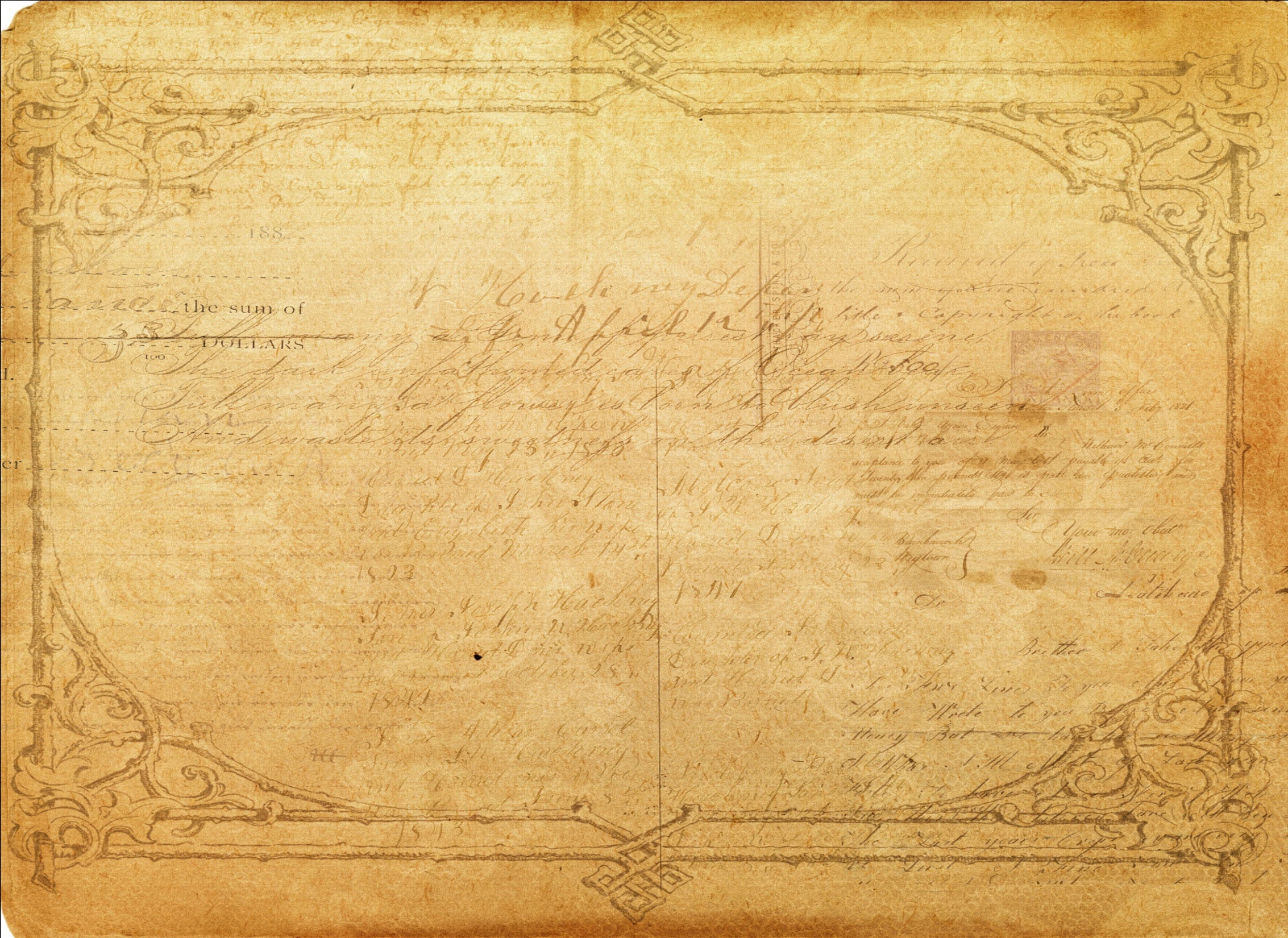 Система рейтингової оцінки, відображає в деякій мірі здібності учня з фізики на фоні класу, але не відображає його індивідуальний розвиток.
	Щоб система навчання в школі творчо розвивалась і діяльність її була високорезультативною, необхідно провести відстеження всіх етапів навчального процесу
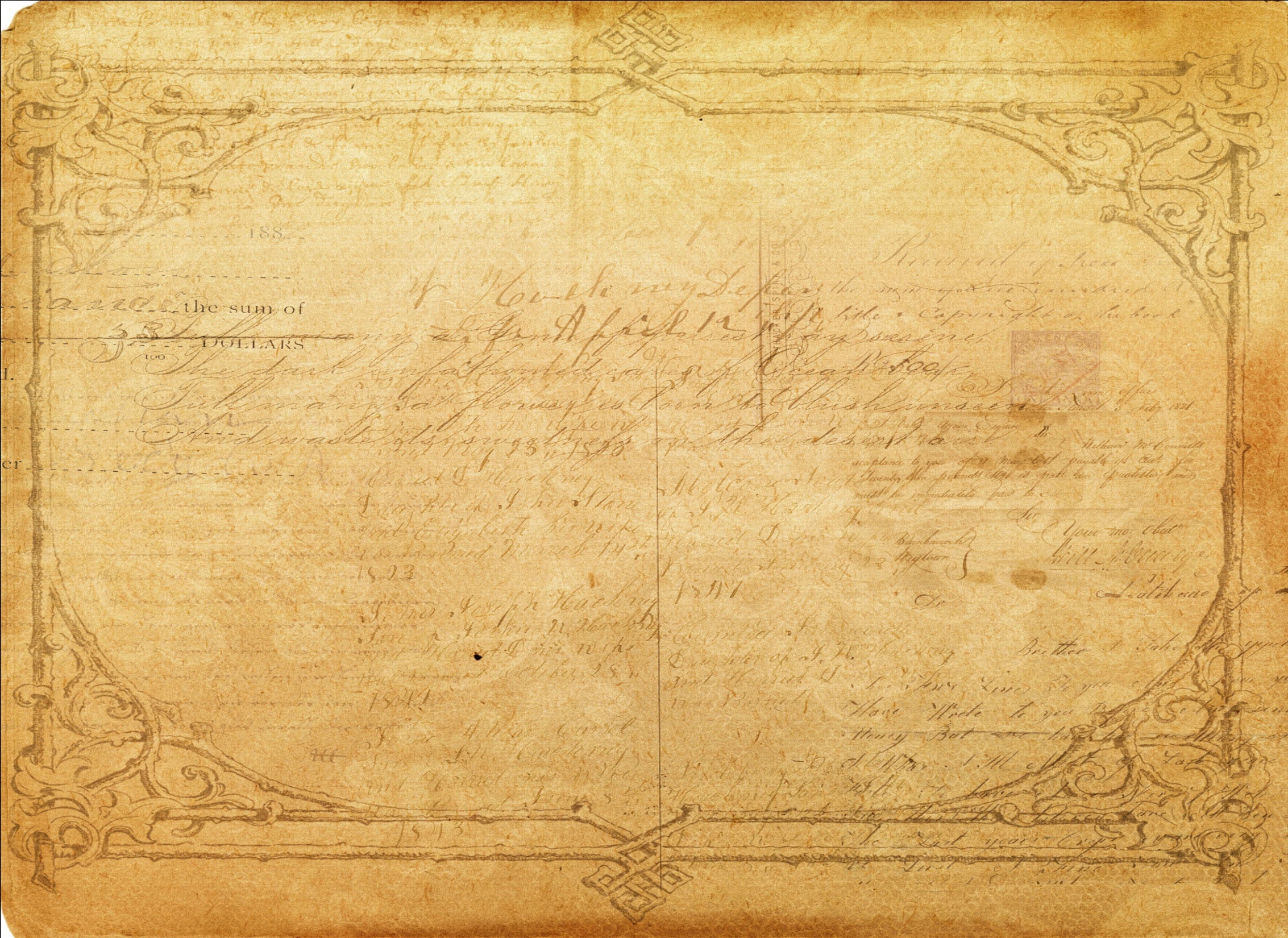 Педагогічний моніторинг — постійне спостереження з метою виявлення відповідності бажаному результату. Його можна розглядати як універсальний тип розумової діяльності, незалежний від змісту навчального предмета. Він пропонує формування особливих, поточних знань про стан середовища, в якому здійснюється інновація
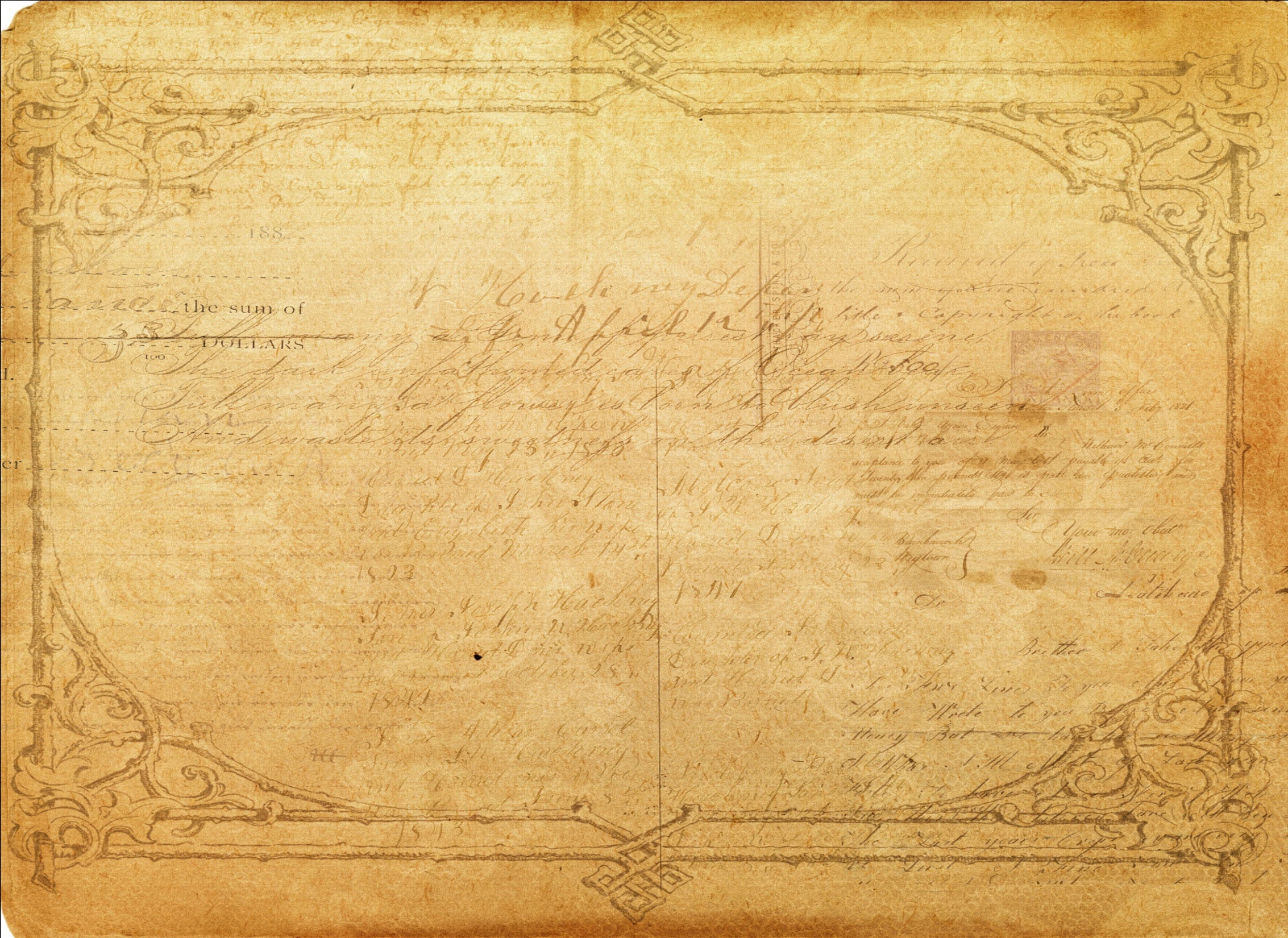 Вчителю постійно потрібна детальна відповідь на запитання: чи досягнута мета, чи розв'язані освітні питання, чи існує позитивна динаміка розвитку учнів порівняно з попередніми дослідженнями, чи відповідає складність матеріалу потенційним можливостям учнів
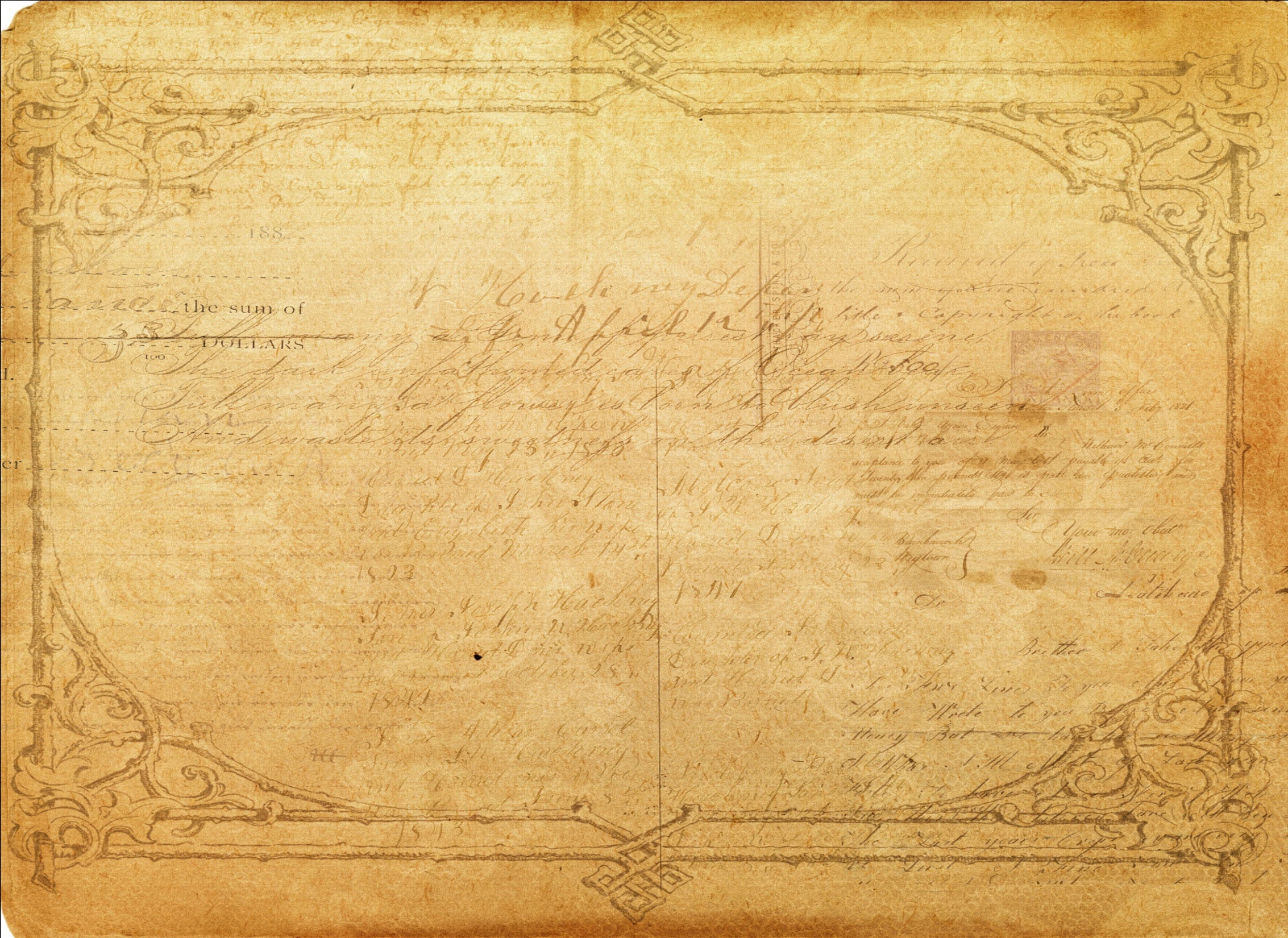